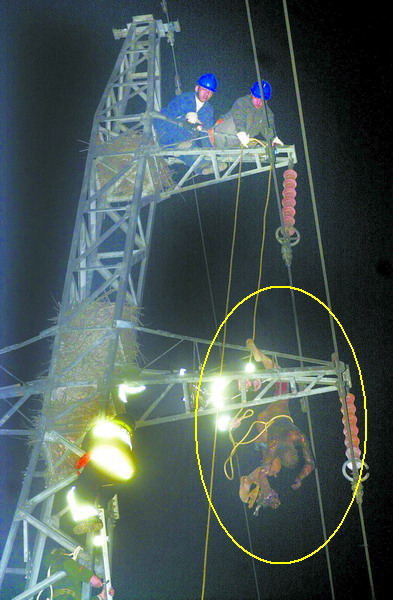 2004年11月23日凌晨，武汉一盗窃电线的小偷倒挂在30余米高空的高压塔上，供电、消防断掉11万伏高压电后，派出5名勇士爬上铁塔，将小偷救下。遗憾的是，小偷已触电身亡。
第二十章 第２节
电生磁
奥斯特实验
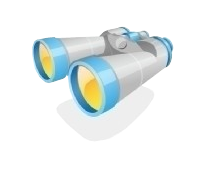 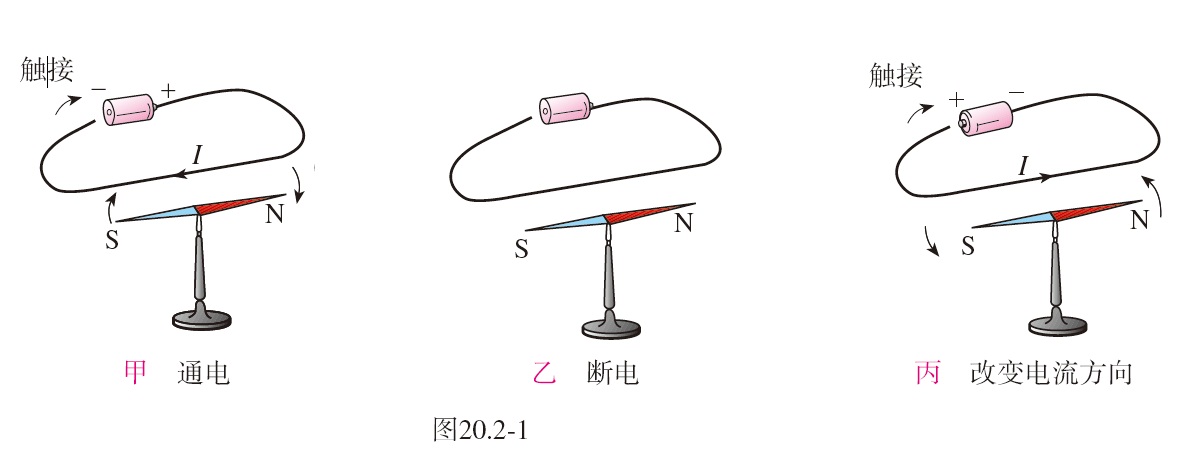 演示1
（1）如右图所示，将一枚磁针放置在直导线下（导线与磁针平行），使导线和电池触接，连通电路，观察小磁针的变化。
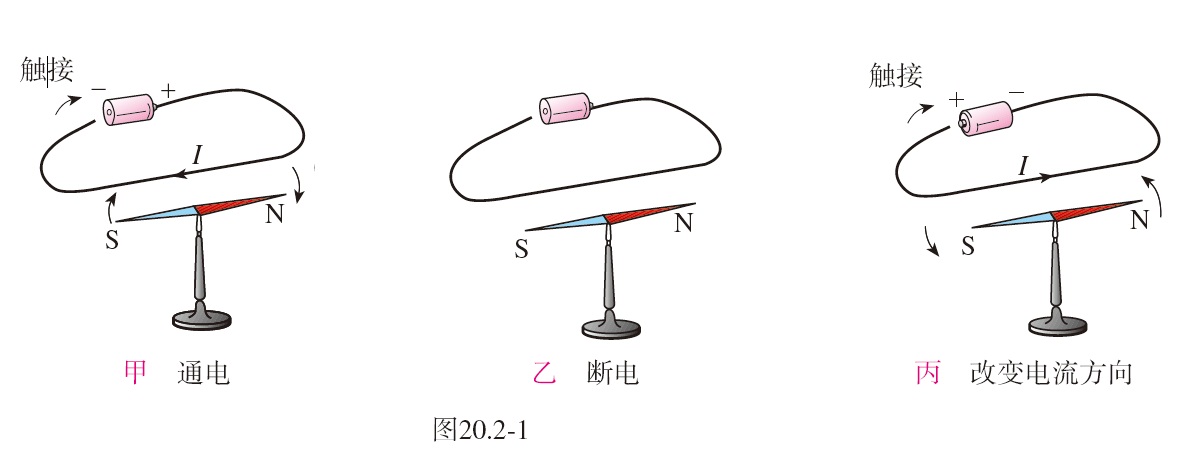 磁针发生转动。
（2）磁针转动说明了什么？
说明通电导线周围存在磁场，即电流周围存在磁场。
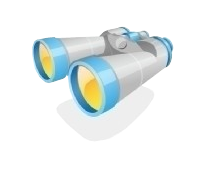 演示2
（1）改变电流的方向，观察磁针的变化。
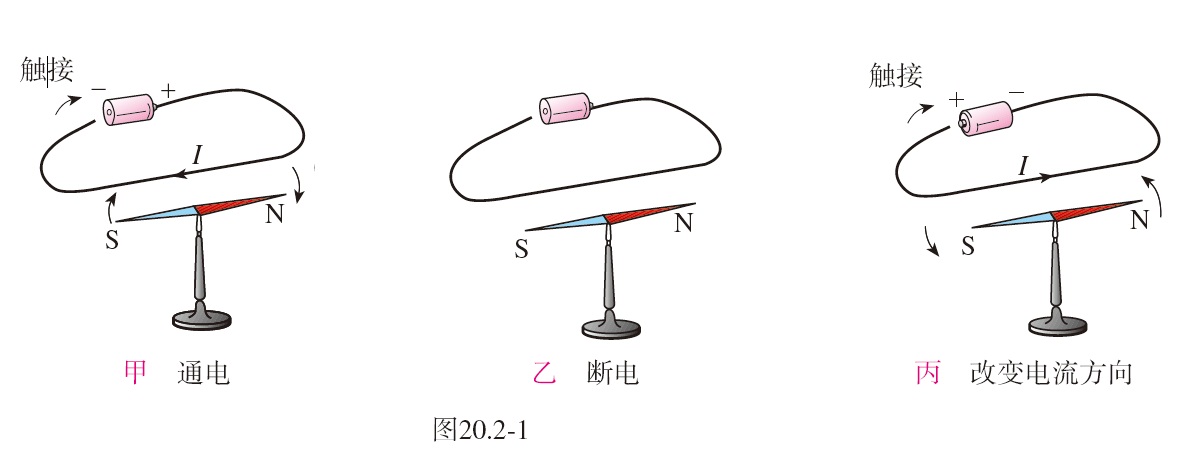 磁针转动方向相反。
（2）说明什么？
电流的磁场方向跟电流方向有关。
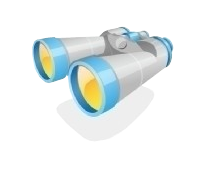 一、电流的磁效应
电流的周围存在磁场
奥斯特实验表明
电生磁
电流的磁场方向跟电流
方向有关
通电导线周围存在与电流方向有关的磁场，这种现象叫做电流的磁效应。
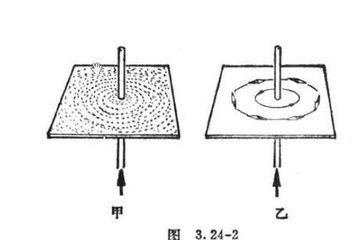 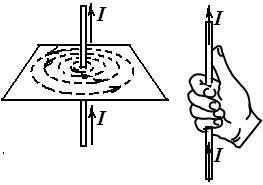 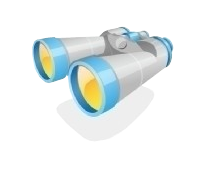 奥斯特的故事
奥斯特是丹麦物理学家，他从小聪明好学，1794年以优异的成绩考入哥本哈根大学学习，后来成为这所大学的物理教授。  
　　他相信各种自然现象间存在联系。经过长时间用实验寻找，在多次失败后，1820年，奥斯特在课堂上做实验时发现了电和磁之间的联系。
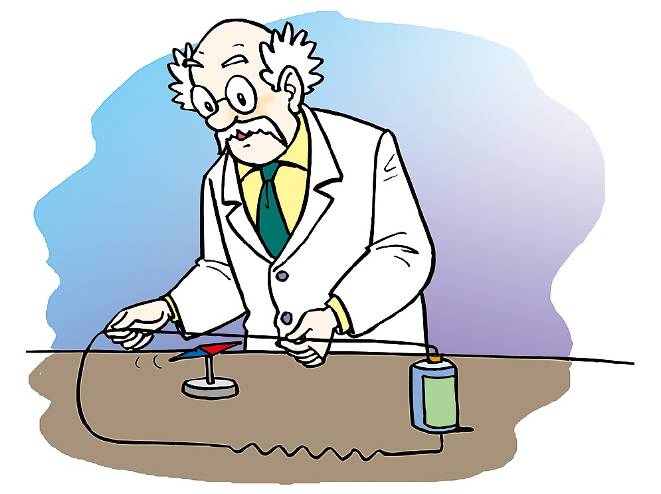 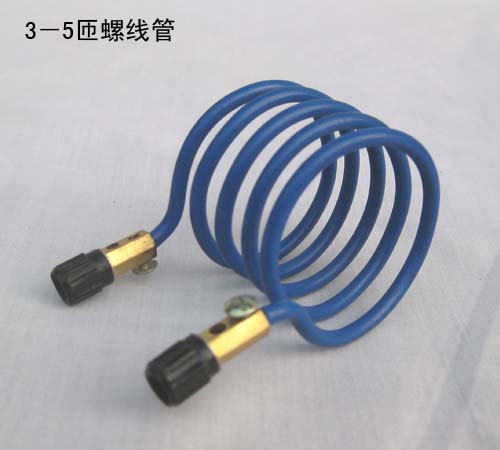 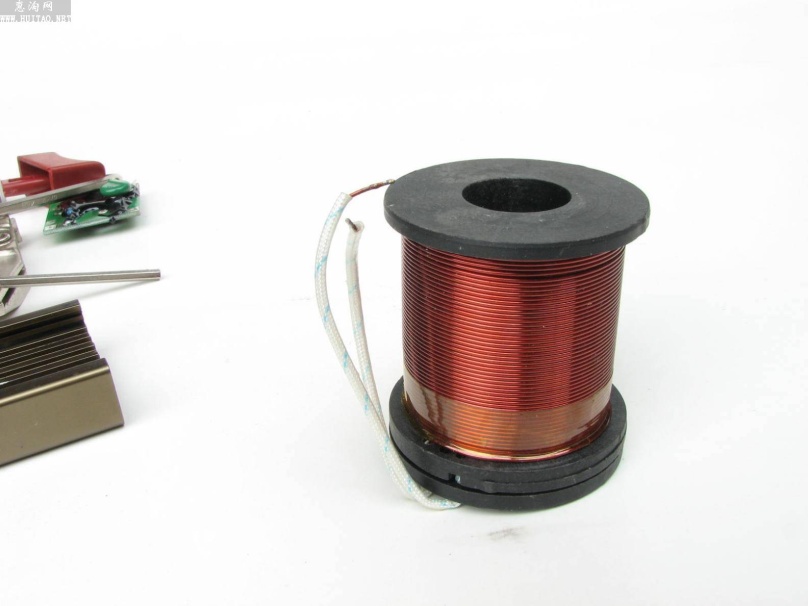 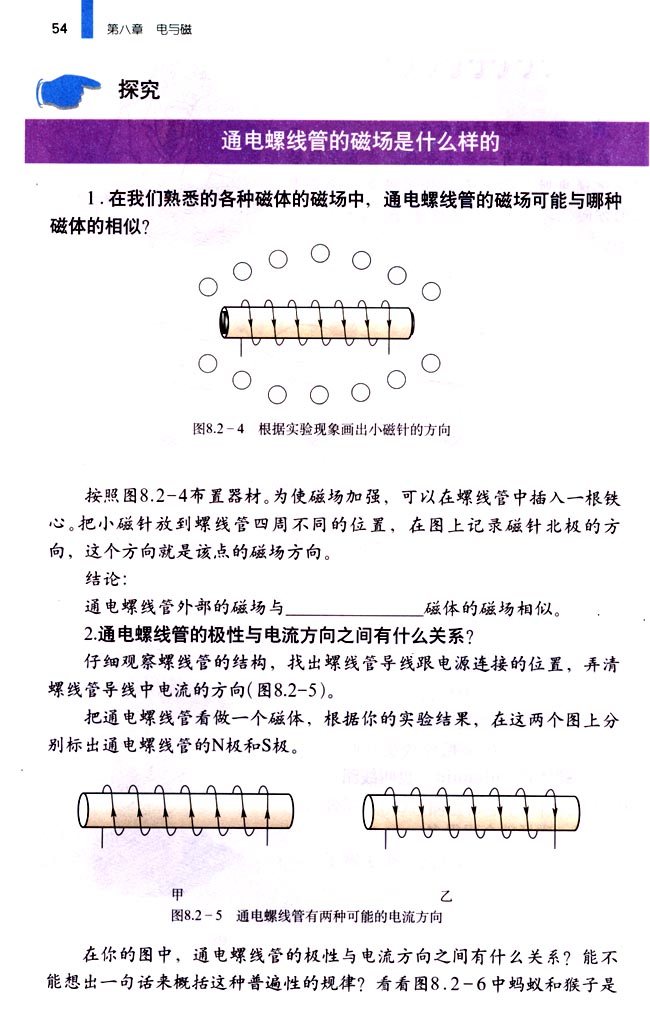 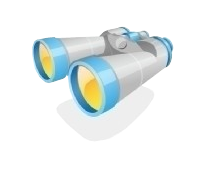 二、通电螺线管的磁场
1．将导线绕在圆筒上，做成螺线管（也叫线圈）。通电后各圈导线磁场产生叠加，磁场增强。
螺线管
2、探究通电螺线管外部的磁场分布
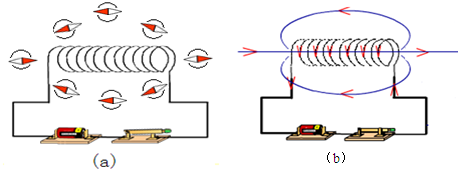 结合以上两个实验，对比右图可知：通电螺线管的外部磁场与条形磁体的磁场相似。
通电螺线管两端的极性跟螺旋管中的电流方向有关。
3、通电螺线管的极性与螺旋管中的电流方向之间有什么关系？
通过实验，判断螺线管的N、S极，并标在图中。
N
S
S
N
N
S
N
S
实验结论：
通电螺线管两端的极性与螺线管中的电流方向有关。
N
S
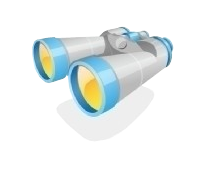 你能用一个巧妙的方法把通电螺线管两端的极性与其中的电流方向的关系表述出来吗？
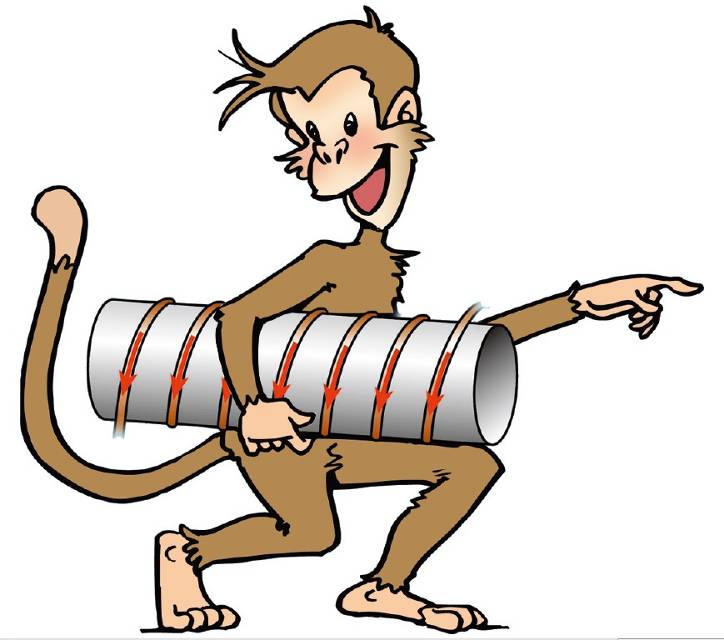 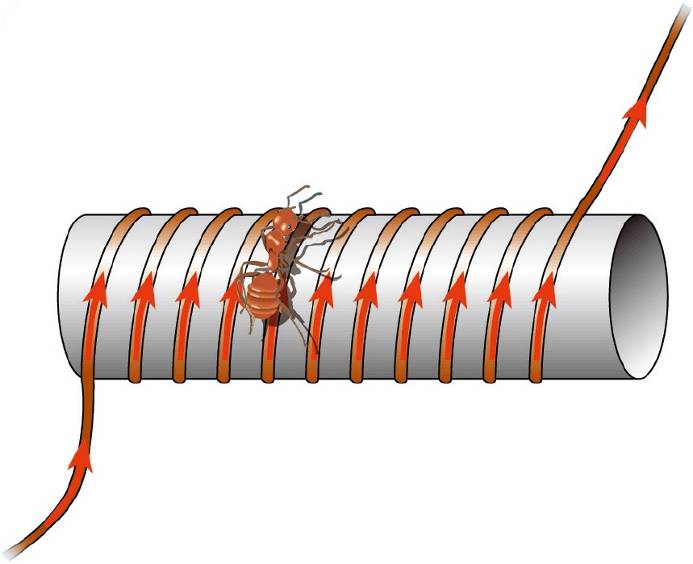 猴子用右手把一个大螺线管夹在腋下，说：如果电流沿着我右臂所指的方向流动，N 极就在我的前方。
蚂蚁沿着电流方向绕螺线管爬行，说：N 极就在我的左边。
三、安培定则
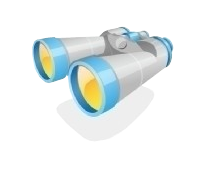 用右手握住螺线管，让四指指向螺线管中电流的方向，则拇指所指的那端就是螺线管的N极。
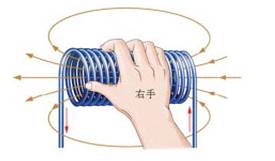 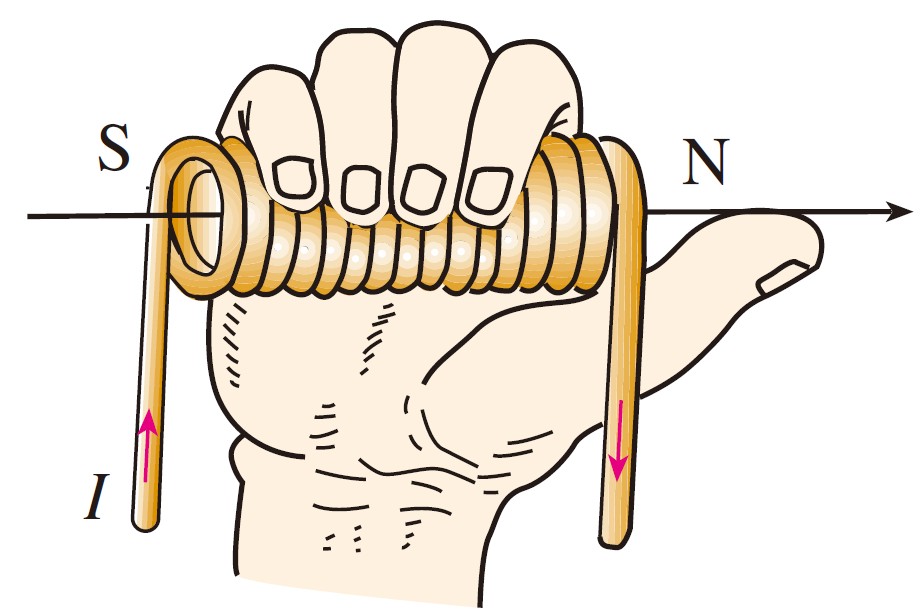 S
N
( 乙)
( 甲)
( 丙)
(丁)
课堂练习
在下图中标出通电螺线管管中的电流方向和N极和S极
S
N
S
N
S
N
S
N
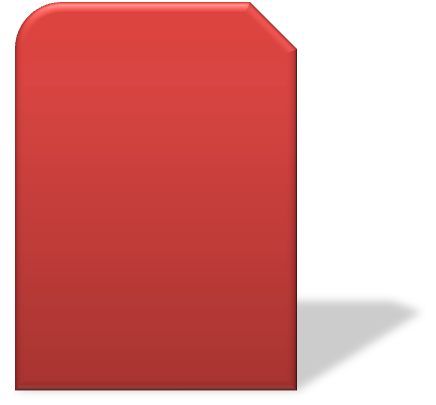 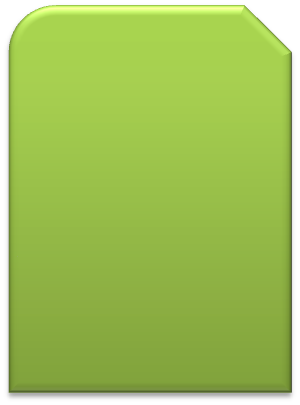 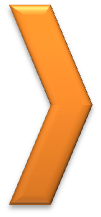 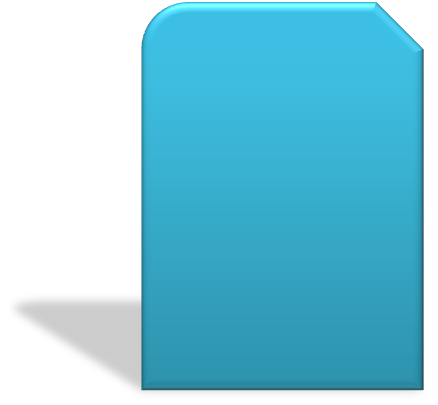 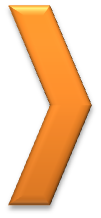 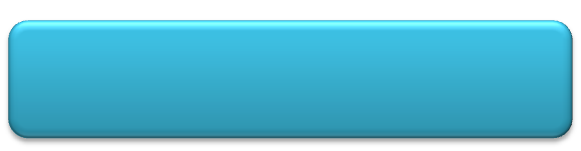 安培定则
电流的磁效应
通电螺线管的磁场
课堂小结
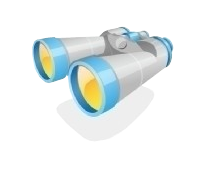 1.奥斯特的实验表明：
⑴.通电导体周围存在着磁场。
⑵.电流的磁场方向和电流的方向有关。
奥斯特的实验表明：电现象与            有联系，
                                 即       生         。
磁现象
磁
电
磁场
2.通电螺线管周围存在______，通电螺线管周围的磁感线的分布与_________的十分相似。
条形磁铁
3.通电螺线管的极性跟__________有关,
 它们之间的关系可用_____________来判定。
电流方向
安培定则
第二课时
电生磁知识回顾：
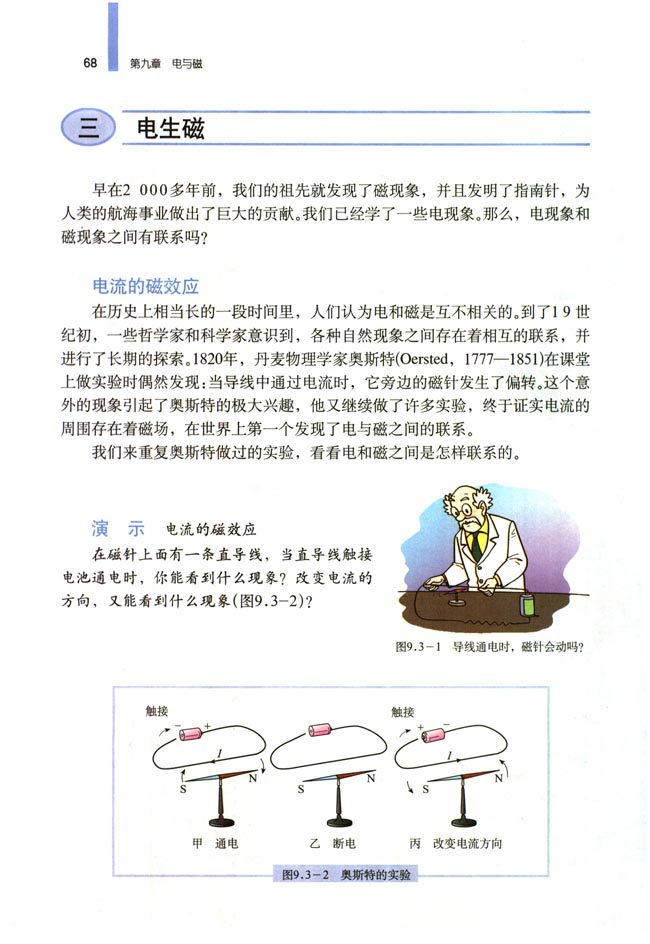 1.右图实验名称是
                           。
此实验结论：
对比甲乙两图可知①                        ；             
对比甲丙两图可知②                        。
奥斯特实验
通电导体周围存在着磁场
通电导体周围的磁场方向跟电流方向有关
2、完成奥斯特实验时是须注意：放置导线时，导线要与                平行，即通电直导体                    
                      （选填“东西放置、南北放置”）实验时才能观察到实验现象
磁针
南北放置
3.通电螺线管周围的磁场与_________的磁场类似。通电螺线管的两端相当于条形磁体的          。
条形磁体
两个极
安培定则
4.物理上，人们用           定则来判定通电螺线管的极性跟__________的关系,
电流方向
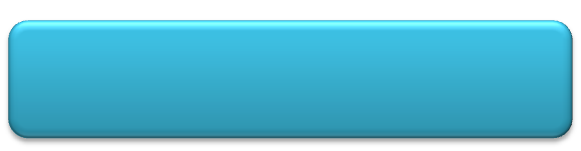 练一练
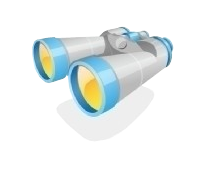 2．判断下面螺线管中的N极和S极：
S
S
N
N
3．判断螺线管中的电流方向：
N
S
电源
S
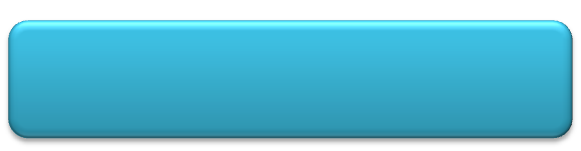 N
练一练
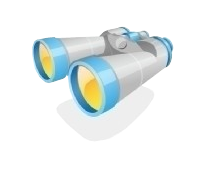 4．根据小磁针静止时指针的指向，判断出电源的正负极。
S
N
+
—
5.下图中为两只轻小的通电螺线管，当它们互相靠近时，它们将    （        ）
S
N
A.静止不动                B.互相吸引
N
S
C.互相排斥
D.一齐向左运动
C
相斥
例1.图中如图所示的，两个线圈，套在一根光滑的玻璃管上，导线柔软，可自由滑动，开关S闭合后，则 （    ）     
A. 两线圈左右分开；
B．两线圈向中间靠拢；
C．两线圈静止不动；
D．两线圈先左右分开，然后向中间靠拢.
A
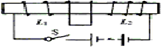 5.如图所示，请画出螺线管的绕法。
S
N
S
N
2.根据小磁针的偏转，标出螺线管中的电流方向。
电源
3.根据小磁针静止时指针的指向，判断出电源的正负极。
S
S
N
N
S
N
N
S
负
正
4、如何让一根没有磁性的铁钉磁化？
5、如果条形磁铁的磁性减弱了，你能用电流来使它增强吗？应该怎么办？
6、如图，当开关闭合后，通电螺线管边的小磁针按如图所示方向偏转，则通电螺线管的a 端为      极，电源的d 端为    极；当图中滑片P向右移动过程中，通电螺线管的磁性将         （选填：“增强”、“减弱”或“不变”）。
N
负
减弱
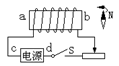 7.如图所示，当开关S闭合时，通电螺旋管周围的小磁针指向不正确的是（　　）
(图中小磁针黑色端是北极)
A. a      B. b     C. c     D. d
D
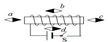 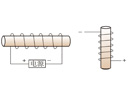 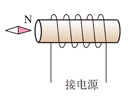 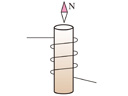 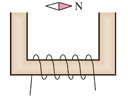 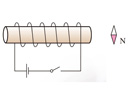 1820年，安培在科学院的例会上做了一个小实验，引起了到会科学家的兴趣．如图9-11，把螺线管沿东西方向水平悬挂起来，然后给导线通电，会发生的现象是(      )
A．通电螺线管仍保持原位置静止                   
B．通电螺线管转动，直至A指向南，B指向北
C．通电螺线管转动，直至A指向北，B指向南  
D．通电螺线管能在任意位置静止
B
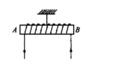 下列各图中小磁针的指向不正确的是（  ）
(图中小磁针黑色端是北极)
D
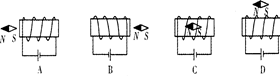 标出图中磁感线的方向，螺线管的南北极，以及电源的正负极
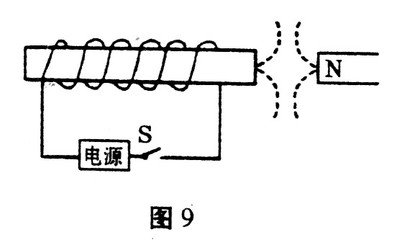 如图，根据通电螺线管周围的磁感线分布，可确定磁极甲、乙、丙、丁的极性依次是（　　）
A．N、N、S、N	                 B．S、N、S、S	
C．S、S、N、N	                   D．N、S、N、N
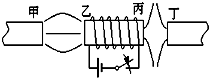 在中国科技馆“探索与发现A厅”，有一个有趣的磁悬浮灯泡，其示意图如图6所示。在磁悬浮灯泡的内部装有一块永磁体，在灯泡上方的展柜中安装有永磁体和一个励磁线圈，给励磁线圈通电，在控制电路的调节下，永磁体和励磁线圈所产生的磁场能使灯泡静止悬浮在空中。关于灯泡受力情况，下列说法中正确的是（ ）
A．灯泡受到的磁力方向竖直向下
B．灯泡受到的磁力方向竖直向上
C．灯泡受到的磁力小于灯泡受到的重力
D．灯泡受到的磁力大于灯泡受到的重力
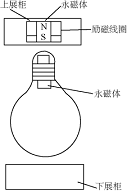 如图所示，闭合开关使螺线管通电，可以观察到左边弹簧__________，右边弹簧__________（选填“伸长”、“缩短”或“不变”）。
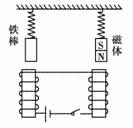 随州某初中学校物理小组帮地理老师解决了一个难题，地球仪缺乏地磁仿真功能，物理小组在地球仪内部“暗藏机关”．如图，一节电池，一个开关，一个供绕线的纸筒，一段电阻丝．画出几匝绕线，在纸筒两端标上磁极，并在地球仪外部画一条磁感线．
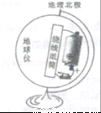 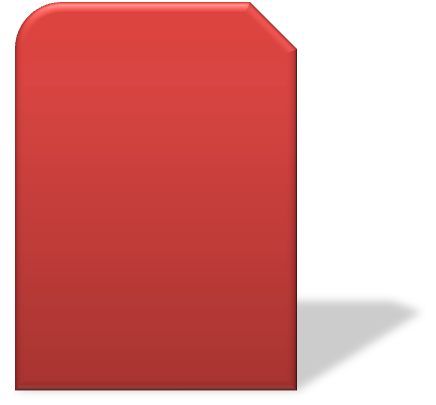 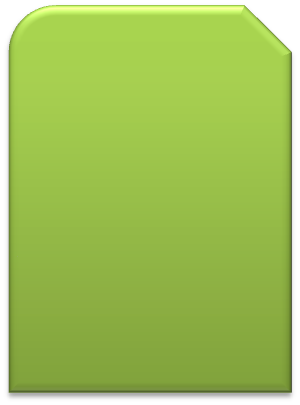 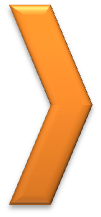 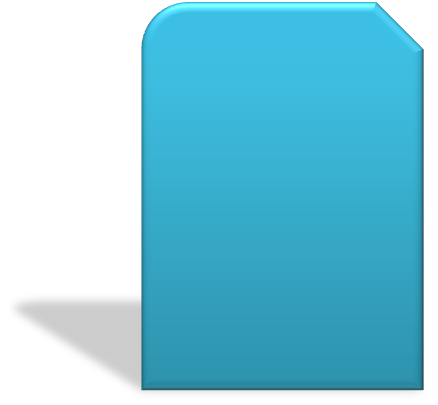 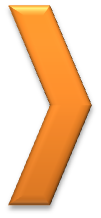 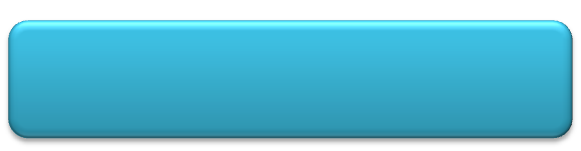 安培定则
电流的磁效应
通电螺线管的磁场
课堂小结
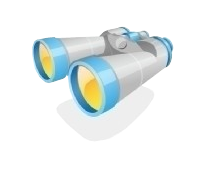 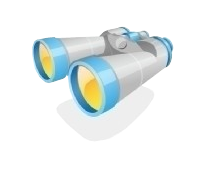 实　验
探究通电螺线管外部的磁场分布
演示：在螺线管的两端各放一个小磁针，在硬纸板上均匀地撒满铁屑。通电后观察指针指向，轻敲纸板，观察铁屑的排列情况。
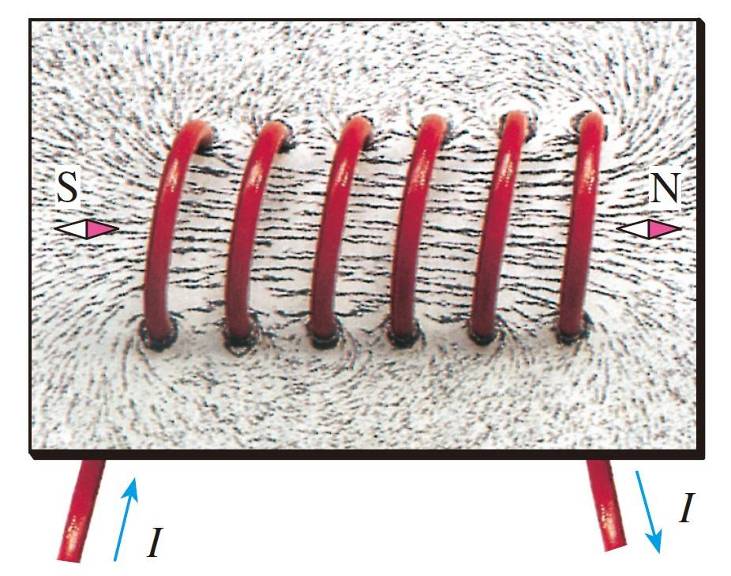 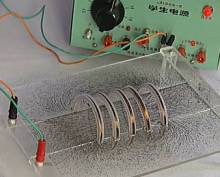 改变电流方向，两侧小磁针的指向反转。
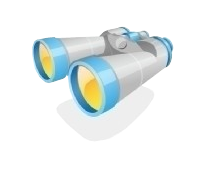 实验：把小磁针放到螺线管周围不同位置，在图上记录磁针N极的方向。
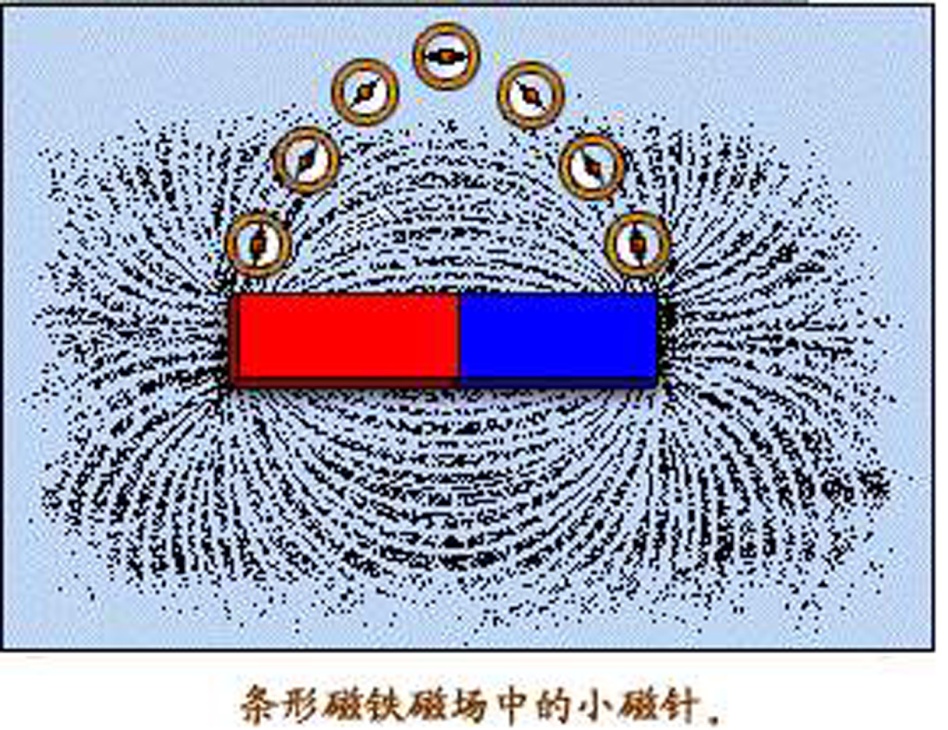 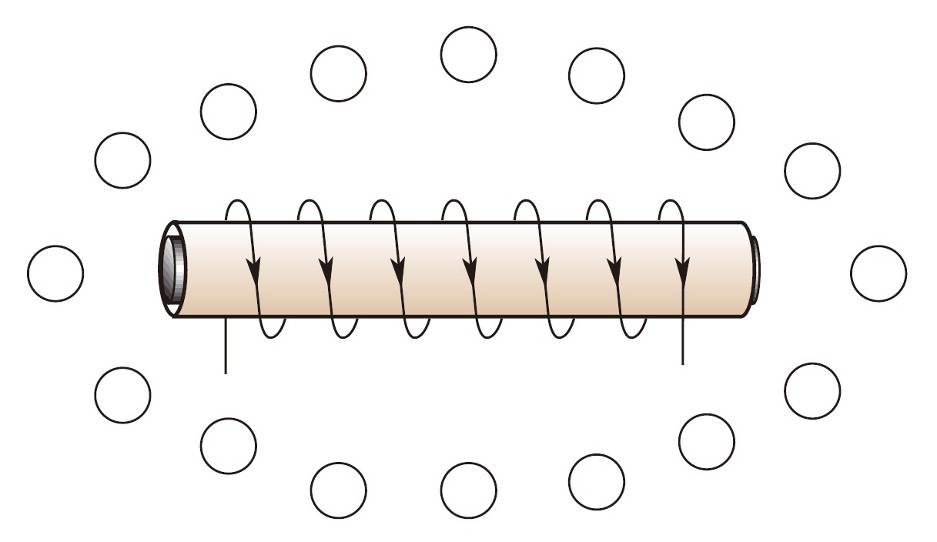 结合以上两个实验，对比右图可知：通电螺线管的外部磁场与条形磁体的磁场相似。
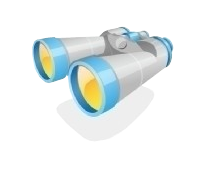 3、通电螺线管的极性与螺旋管中的电流方向之间有什么关系？
仔细观察螺线管的绕线方法，并画出示意图，并判断螺线管中电流方向，标示在示意图上。
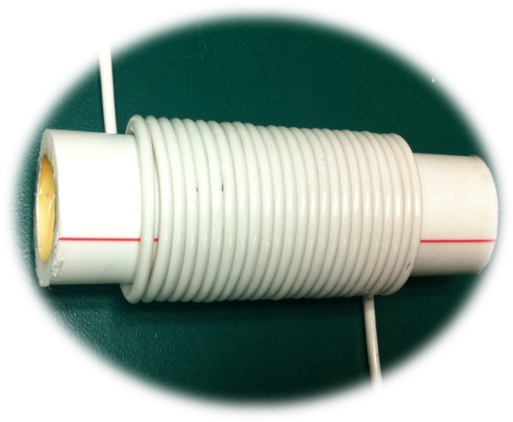 预想可能的不同种情况，小组间交流。
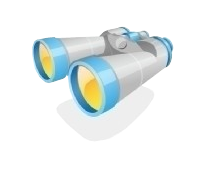 实验：通电螺线管的极性与环绕螺线管的电流方向之间的关系。
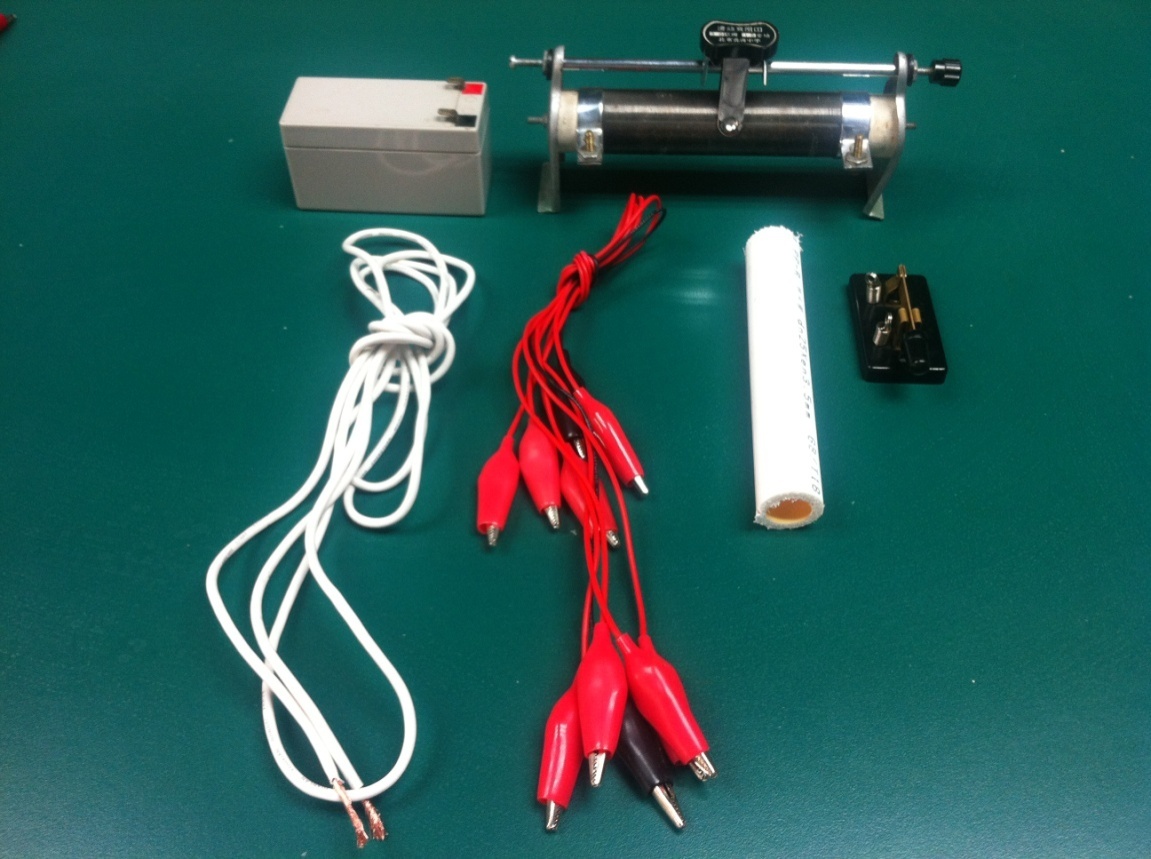 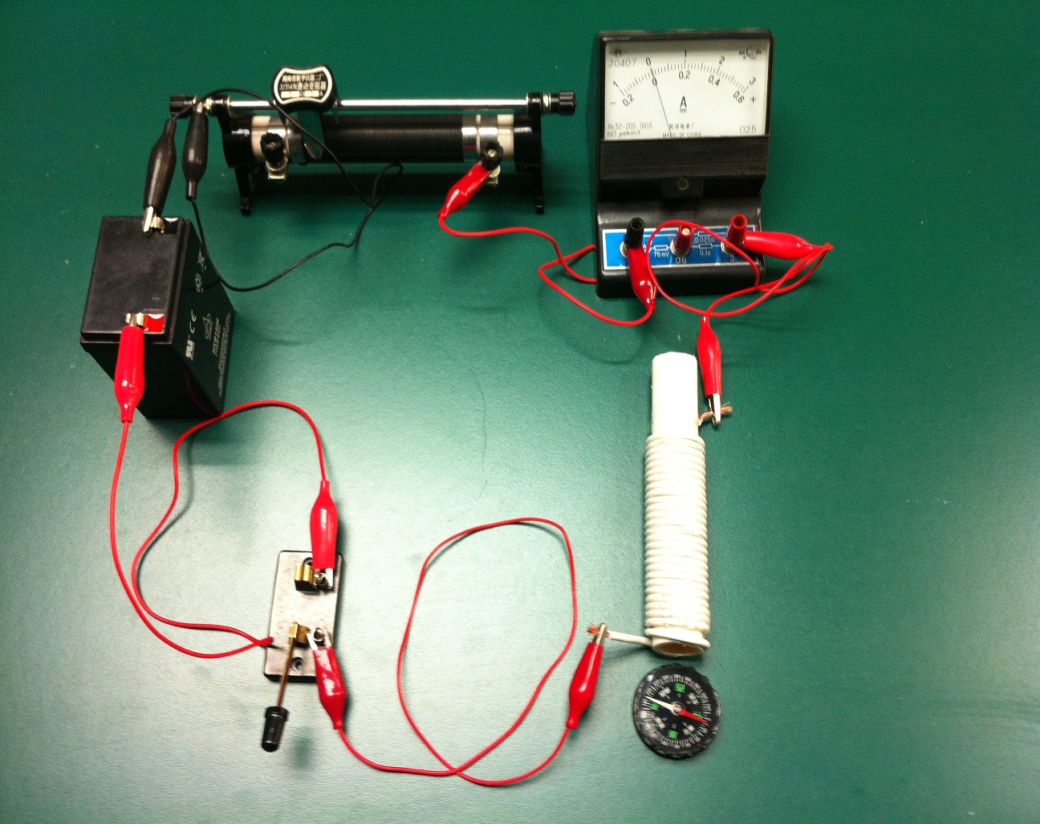 使用图中实验装置，组成实验电路。
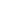